Scaling MongoDB
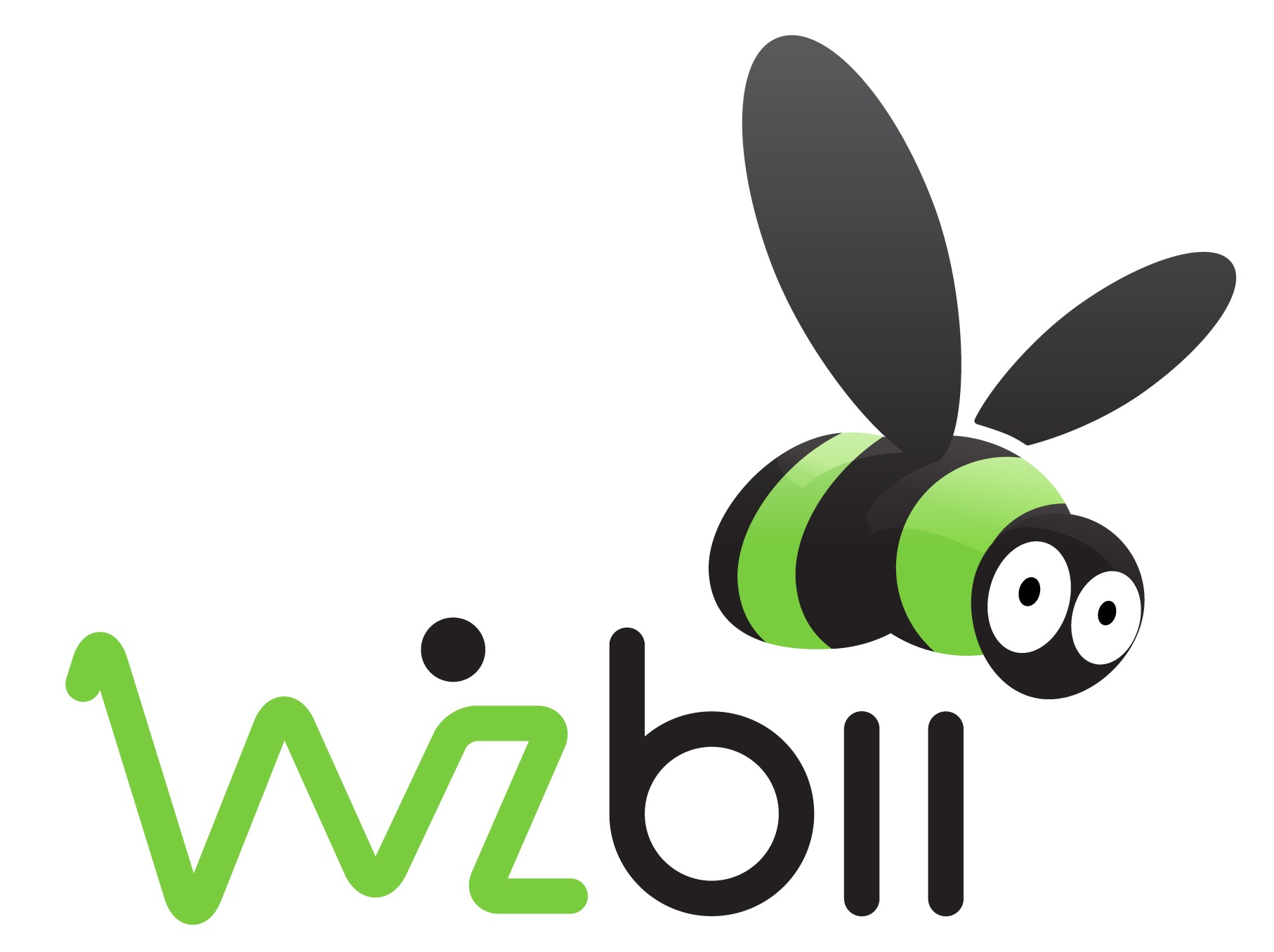 Rémi Alvado
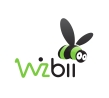 Directeur Technique
remi.alvado@gmail.com
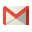 @remialvado
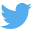 MongoDB : Document Database
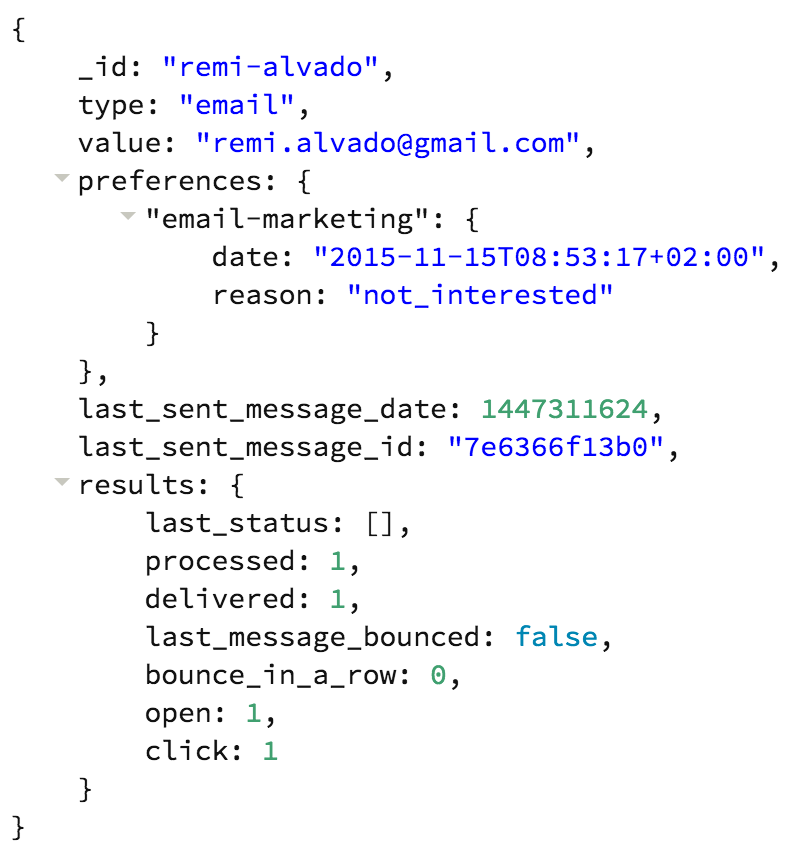 Document
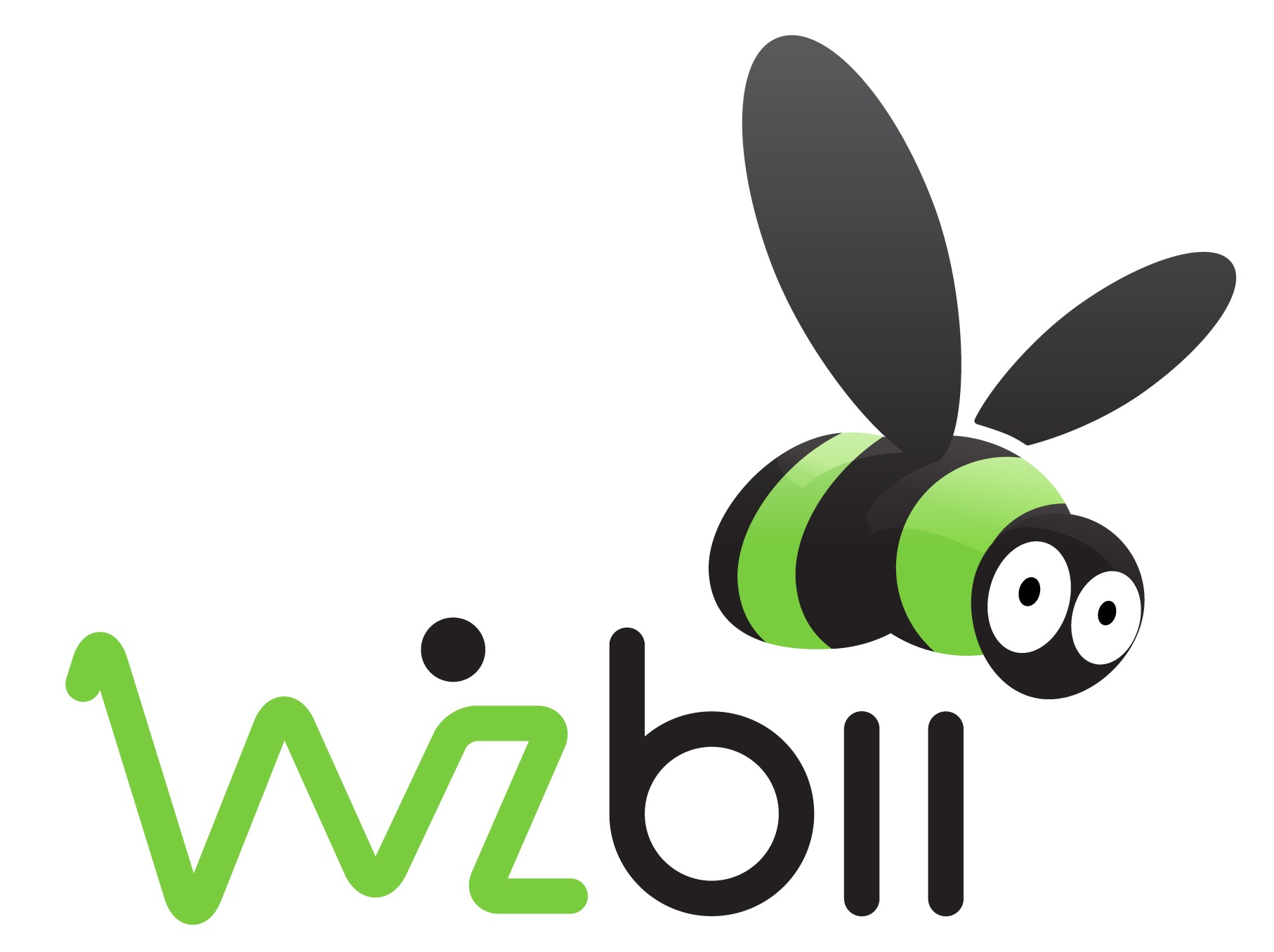 Scaling MongoDB
MongoDB : Document Database
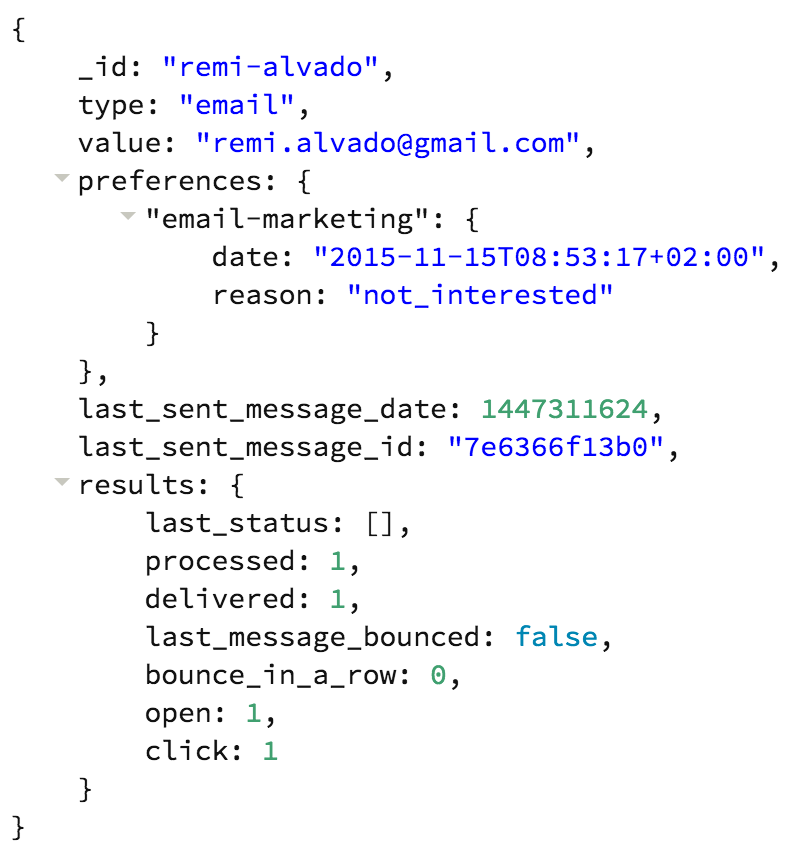 Sous-Document
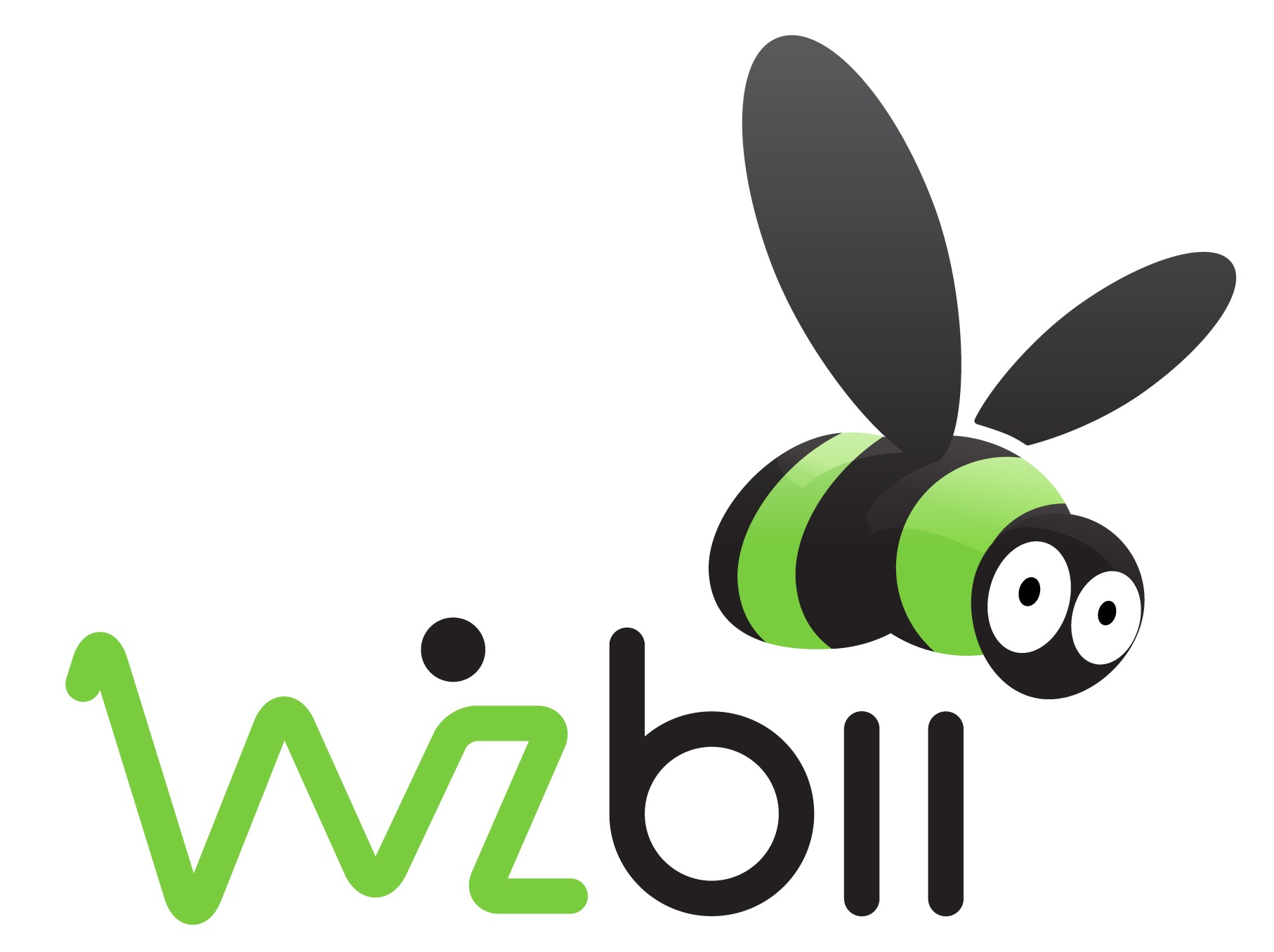 Scaling MongoDB
MongoDB : Document Database
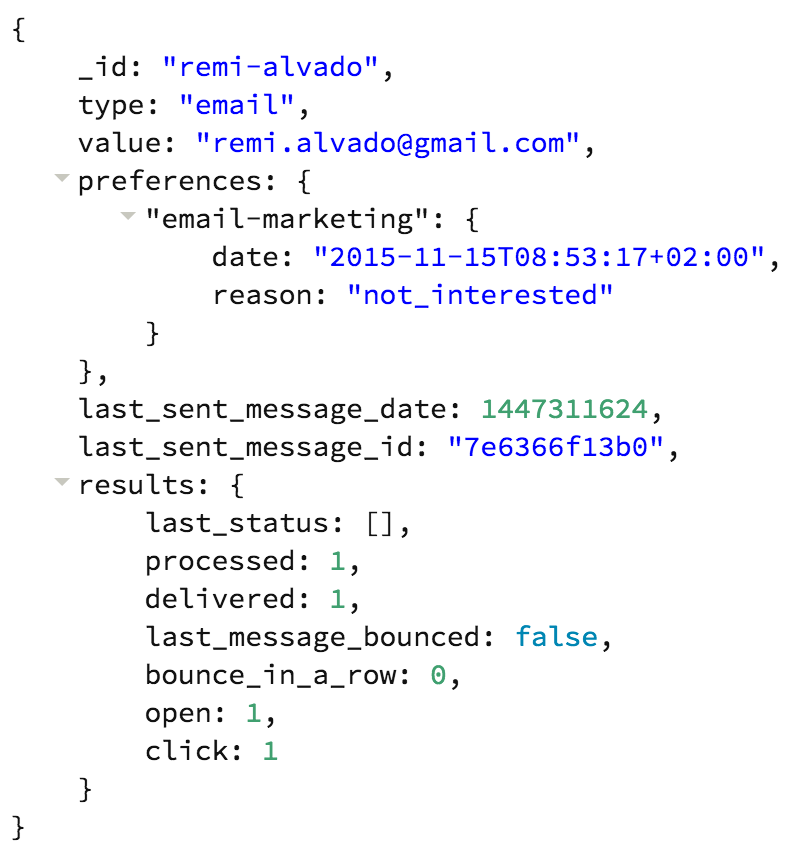 Sous-Sous-Document
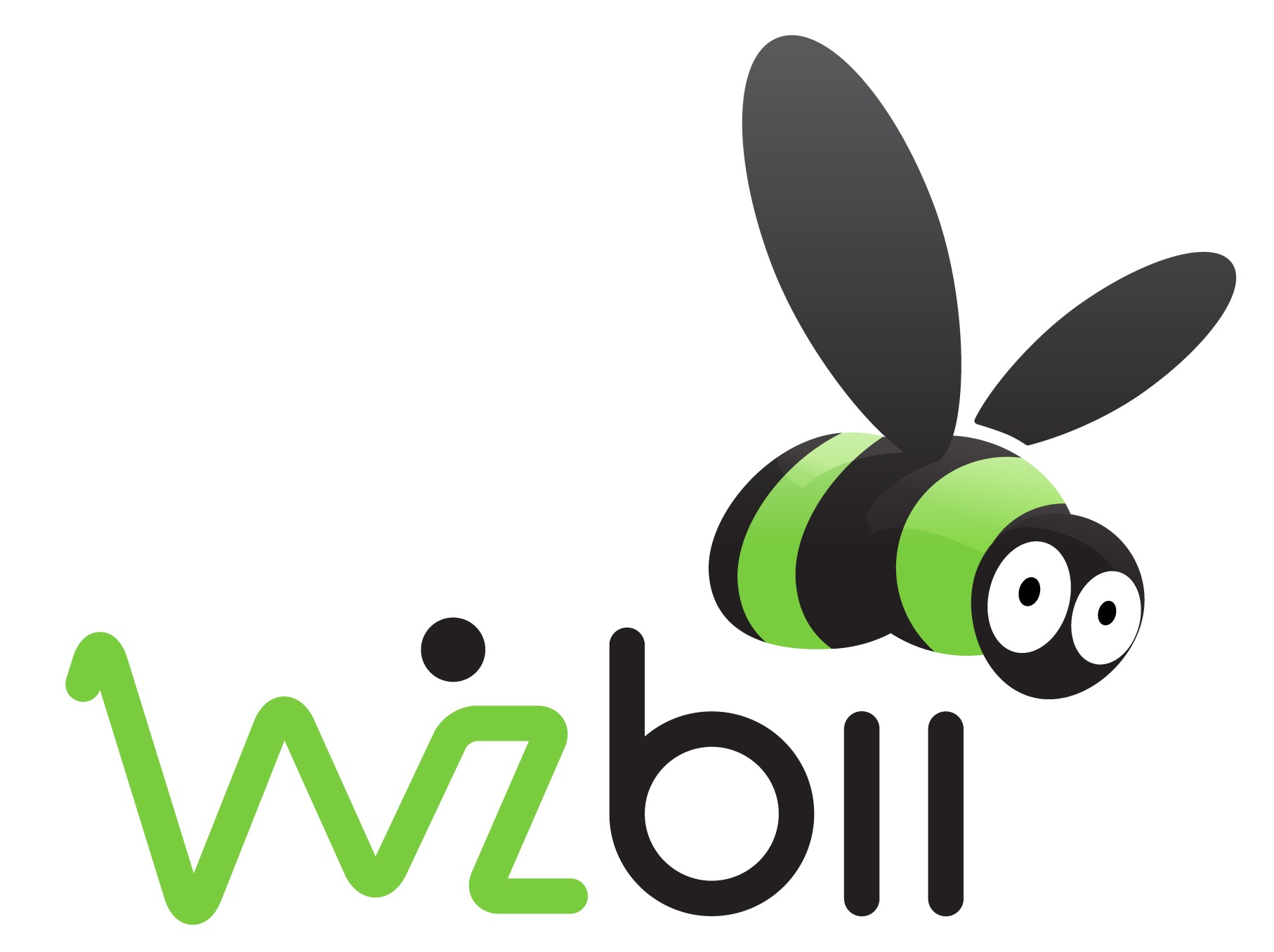 Scaling MongoDB
MongoDB : Document Database
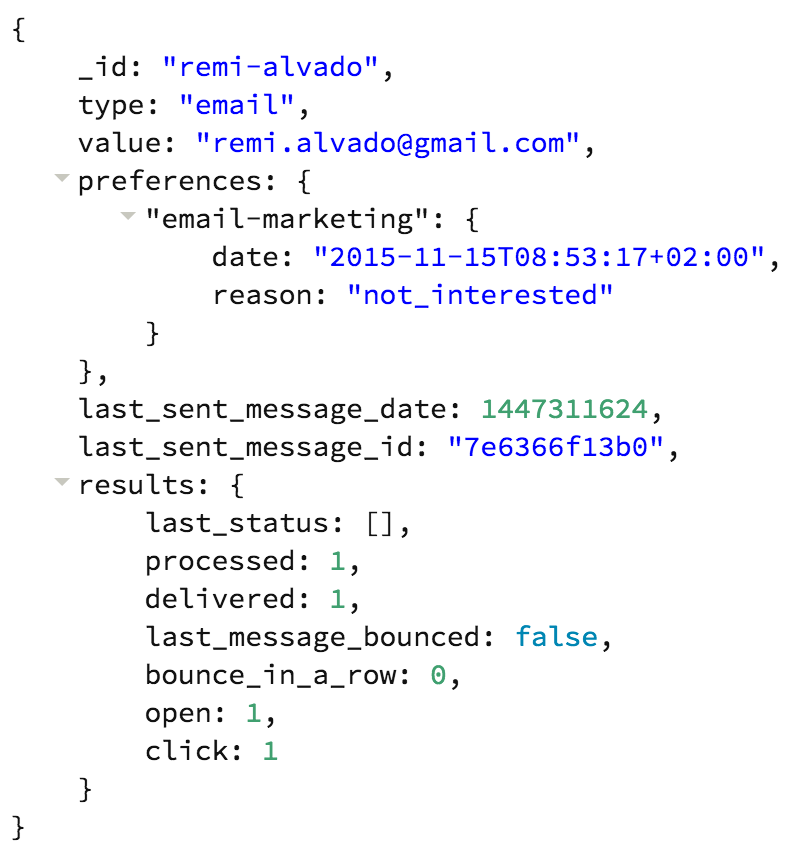 String
Date
Integer
Array
Boolean
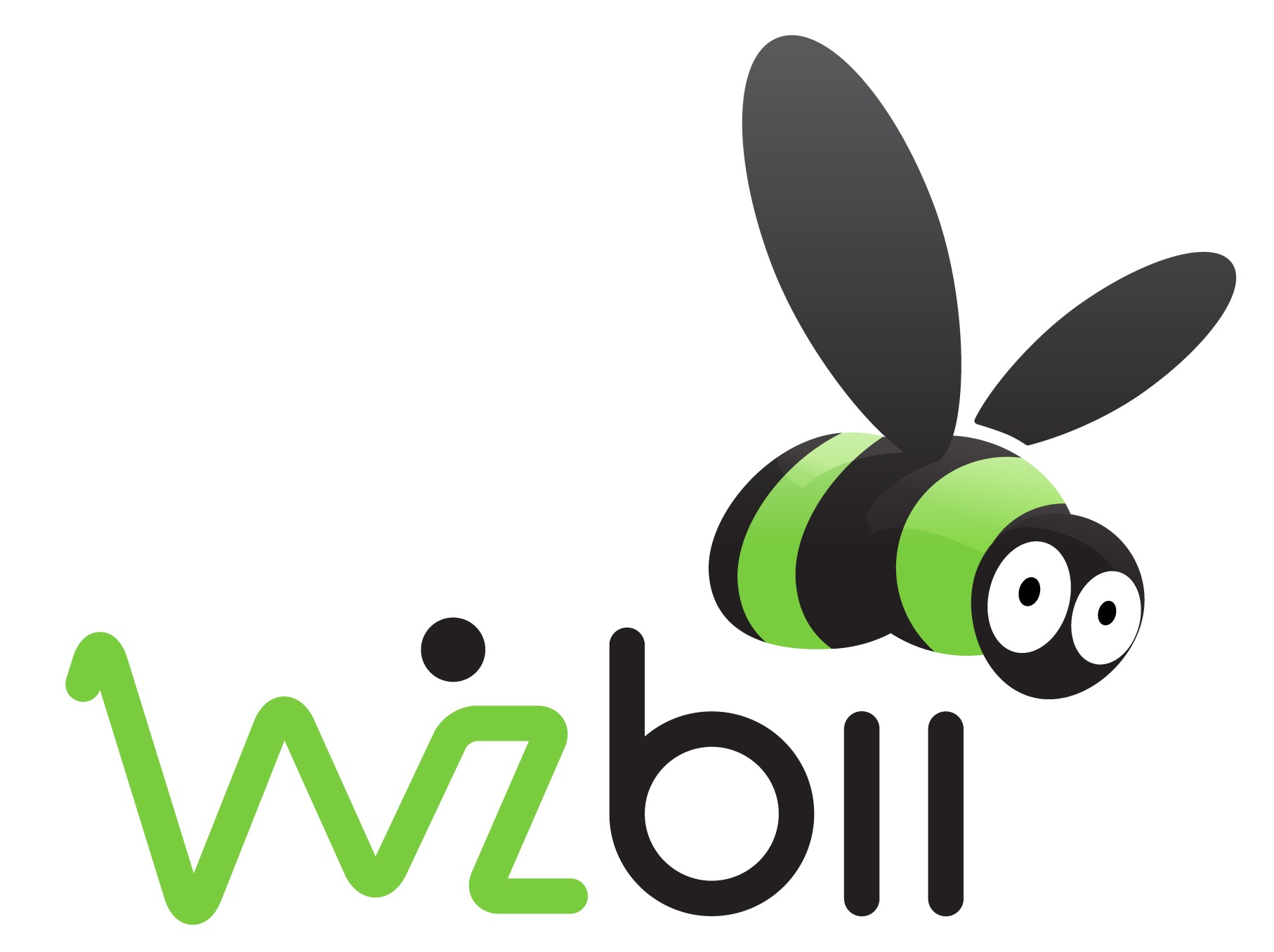 Scaling MongoDB
MongoDB : Document Database
Requête sur 1 ou plusieurs champs
Requête sur des sous-documents
Requête combinant des « et » et des « ou »
Requête sur des range
Requête avec des expressions régulières
Requête findAndModify
Requête geospatiale
….
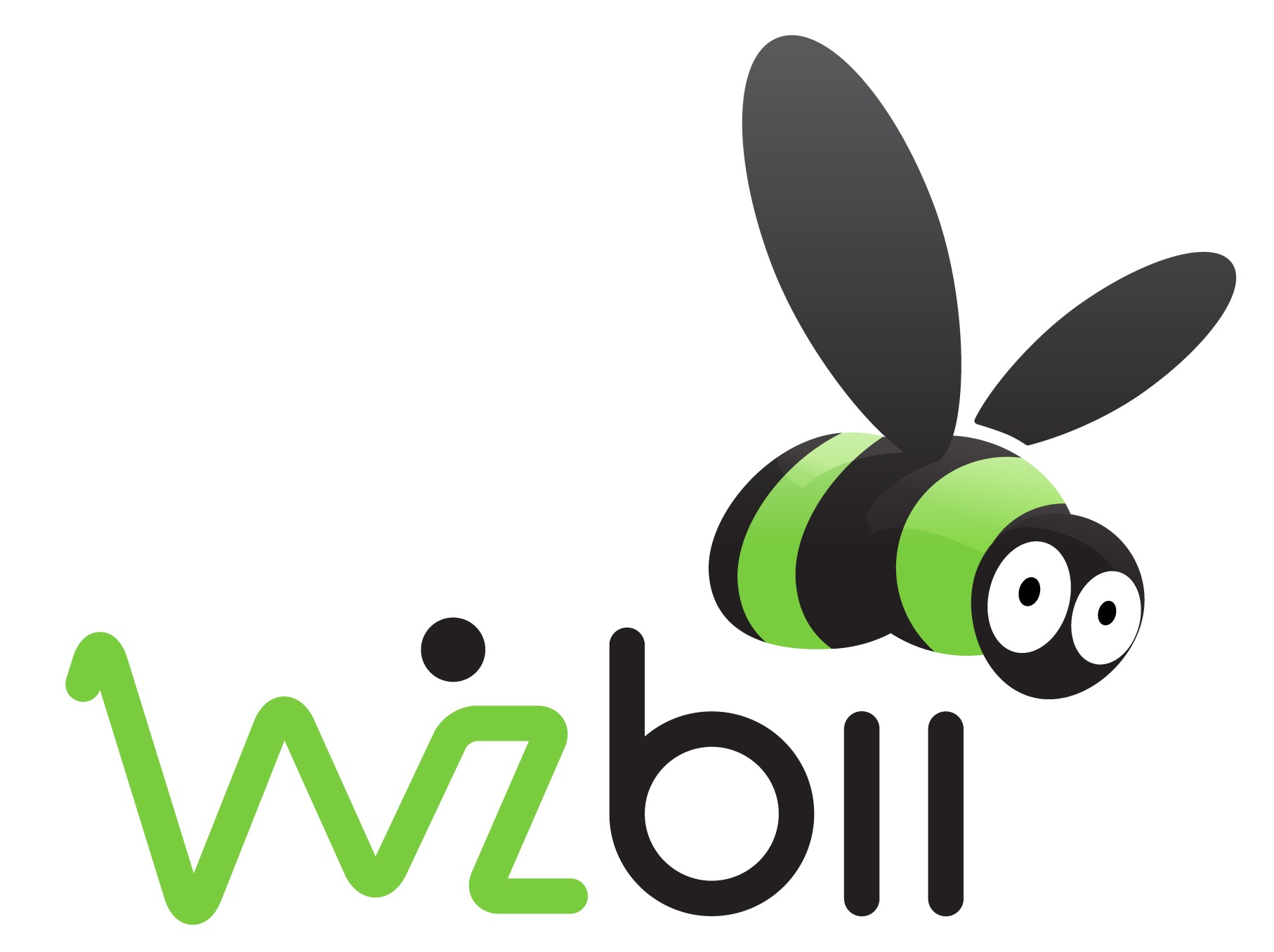 Scaling MongoDB
Scaling Vertical
Plugable Storage Engines depuis Mongo 3.0
MMAPv1 : moteur historique
Wired Tiger : compression + cryptage des données
Memory : « small dataset » (Mongo 3.2)
MMAPv1
MMAPv1
Wired Tiger
Wired Tiger
MMAPv1
Wired Tiger
Storage Size
Memory
Performances
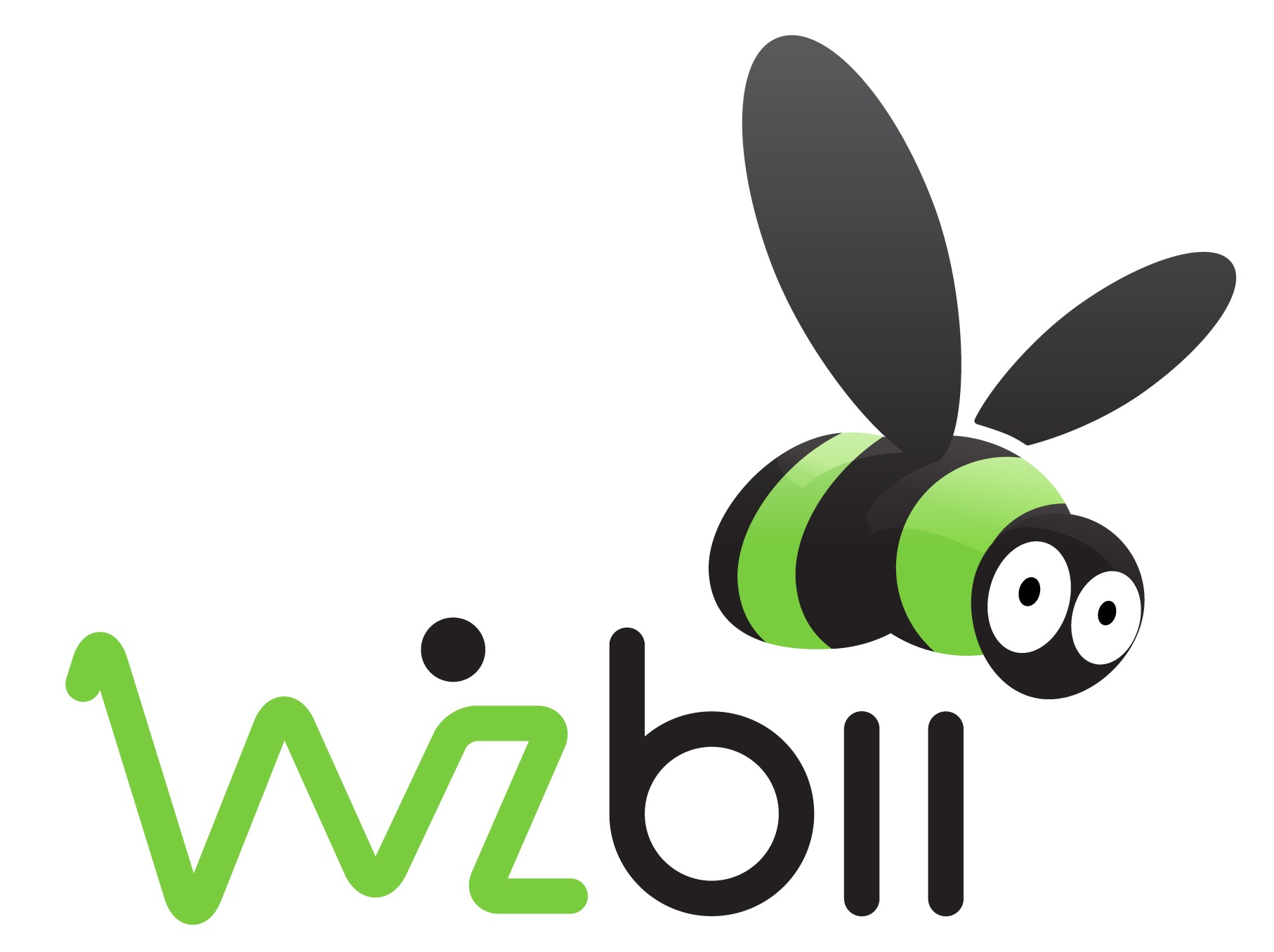 Scaling MongoDB
Scaling Horizontal – Replica Set
Mongo 01
Mongo 02
Business Code
Mongo 03
Replica Set
…
Mongo 50
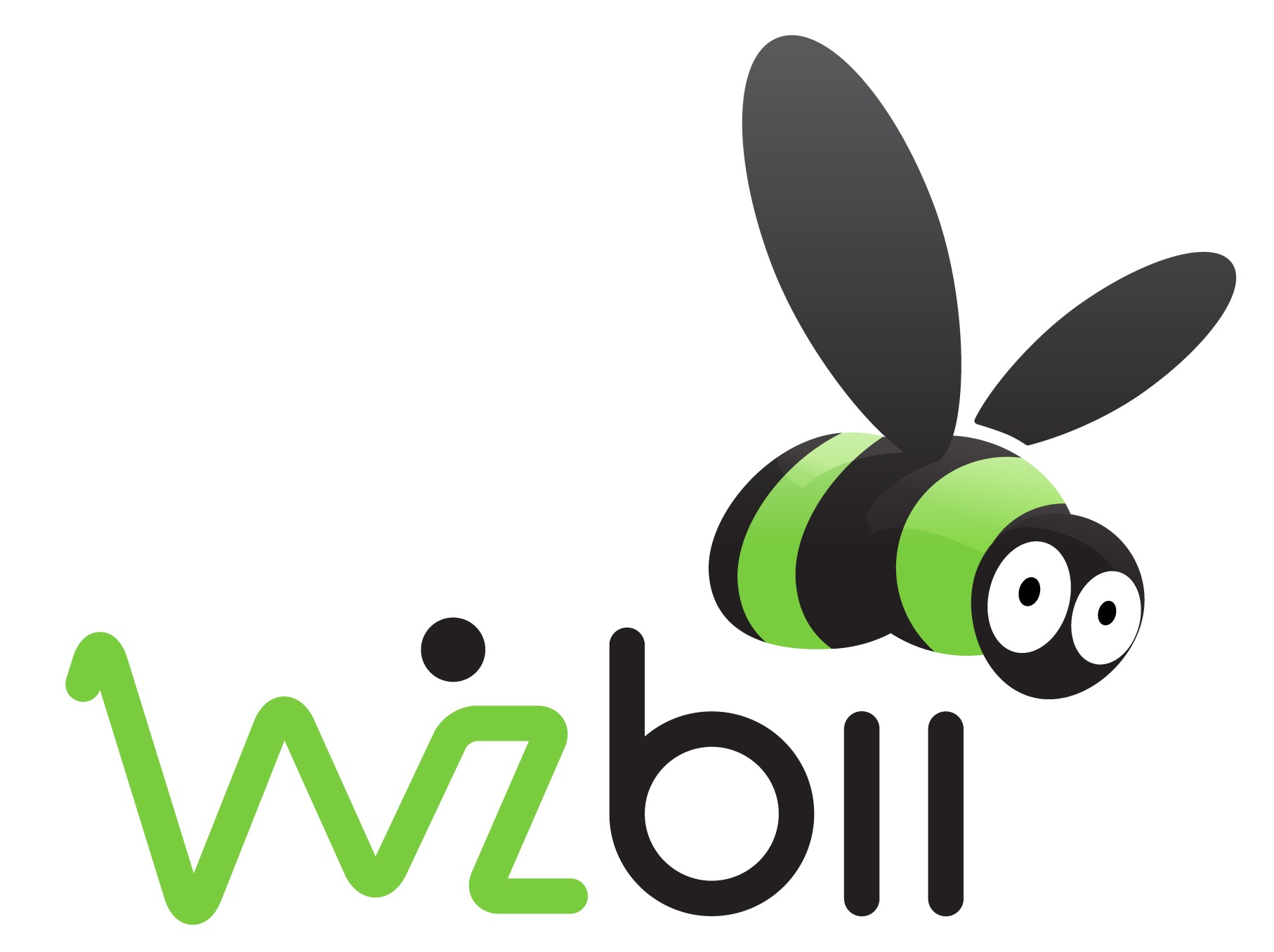 Scaling MongoDB
Scaling Horizontal – Read Preferences
Mongo 01
Mongo 02
Business Code
Mongo 03
Replica Set
Mongo 04
Mongo 05
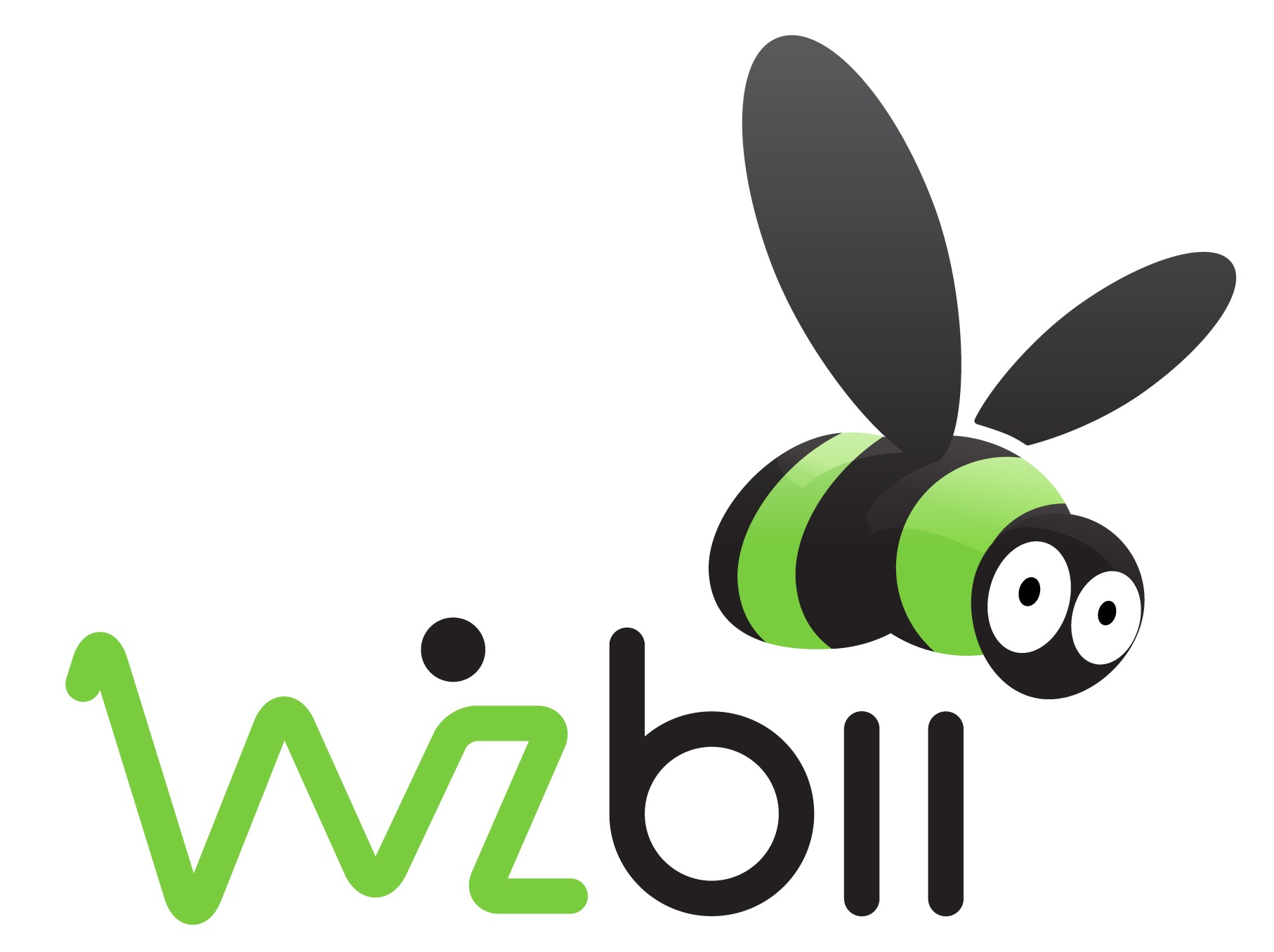 Scaling MongoDB
Scaling Horizontal – Read Preferences
Tag Frontend
Mongo 01
Frontend
Mongo 02
Mongo 03
Replica Set
Mongo 04
Backend
Mongo 05
Tag Backend
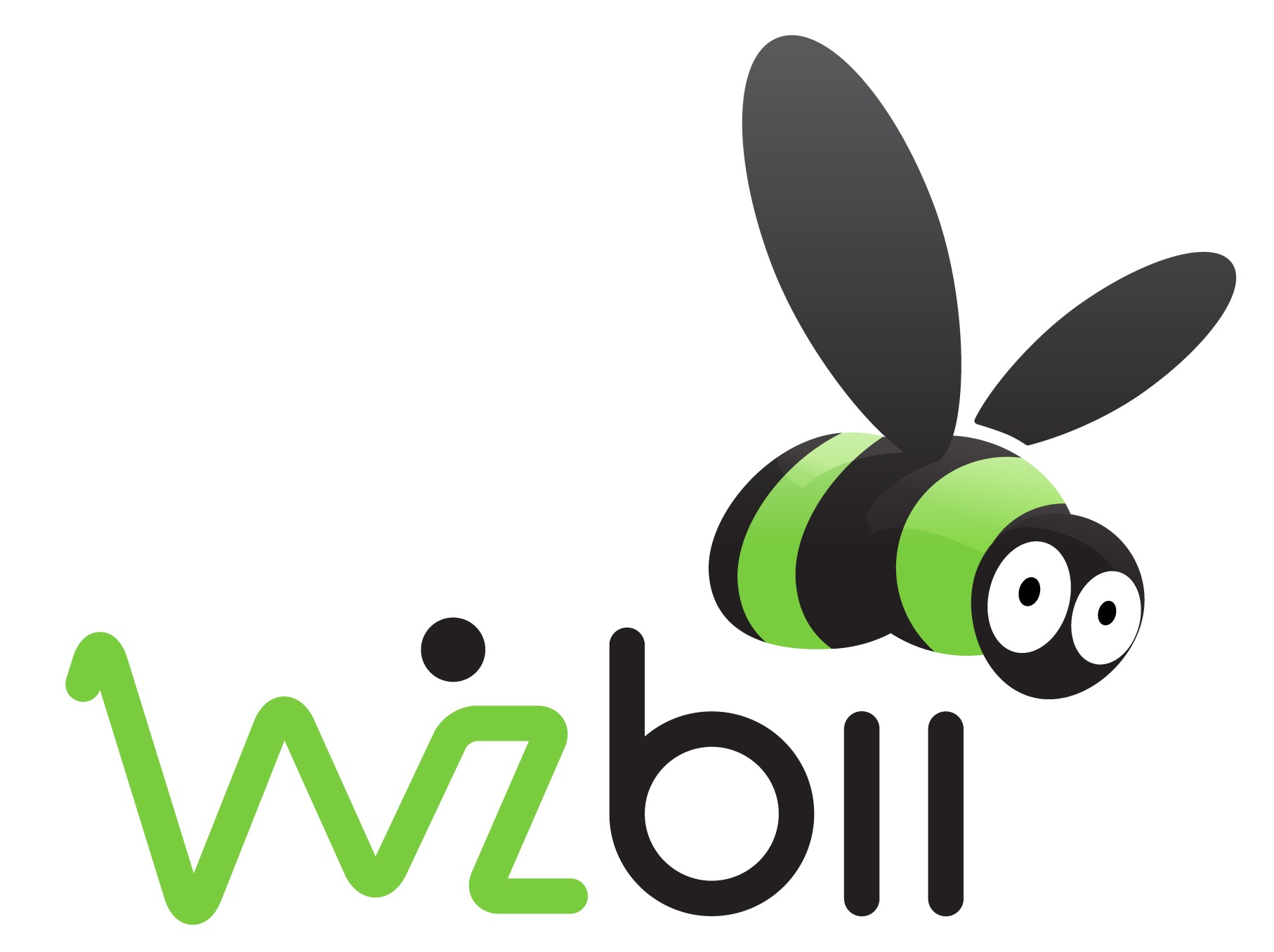 Scaling MongoDB
Scaling Read - Indexes
_id: abcd
_id: bacd
Obligé d’itérer sur chaque document
Obligé de lire chaque document
Solution : ajouter des index !
_id: abdf
_id: aeab
_id: abce
_id: bace
a
b
d
e
b
d
e
a
c
d
d
e
e
f
a
b
c
c
e
d
_id: abde
_id: bdce
_id: befc
_id: aeac
_id: adac
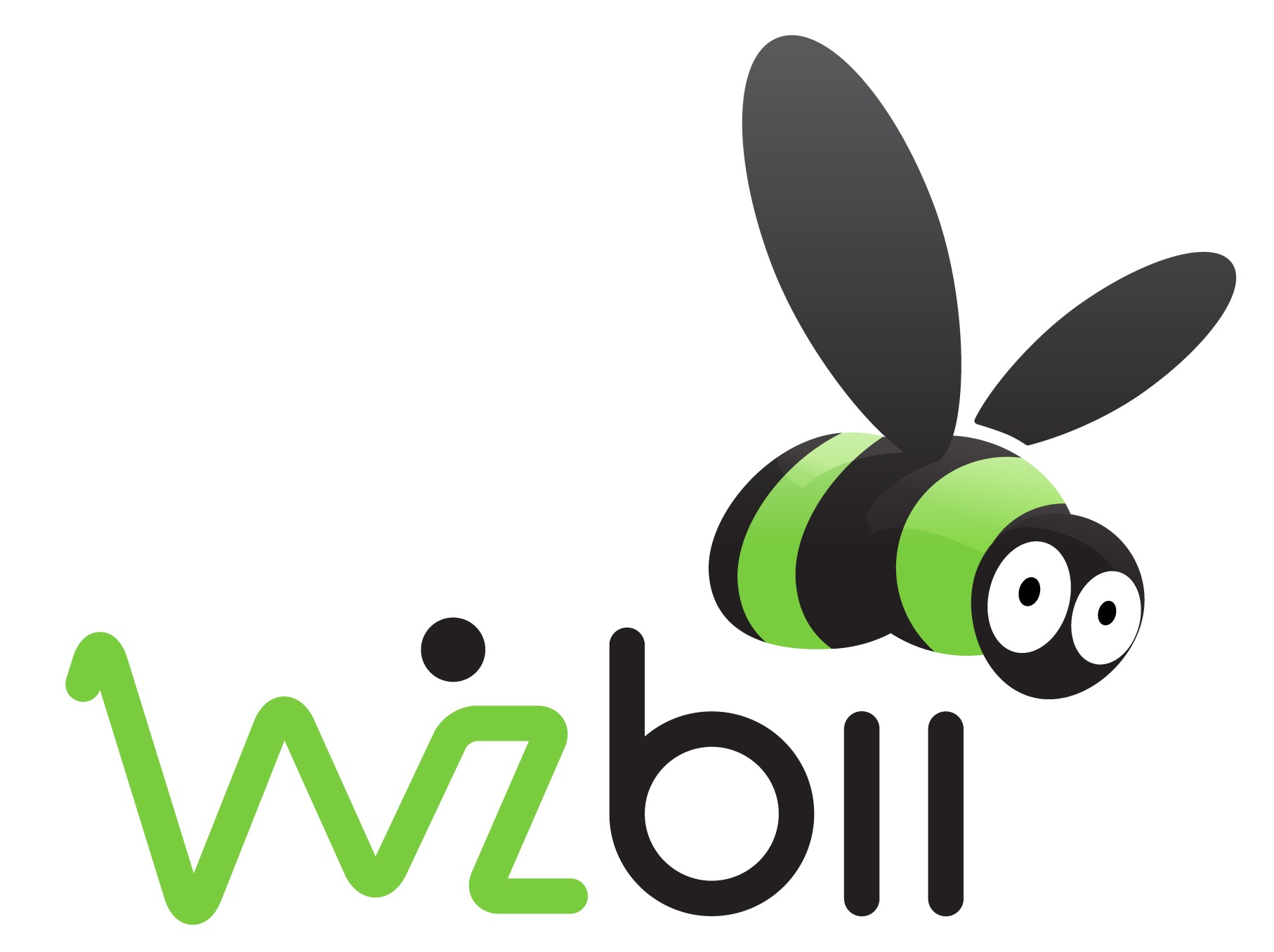 Scaling MongoDB
Scaling Read - Explain
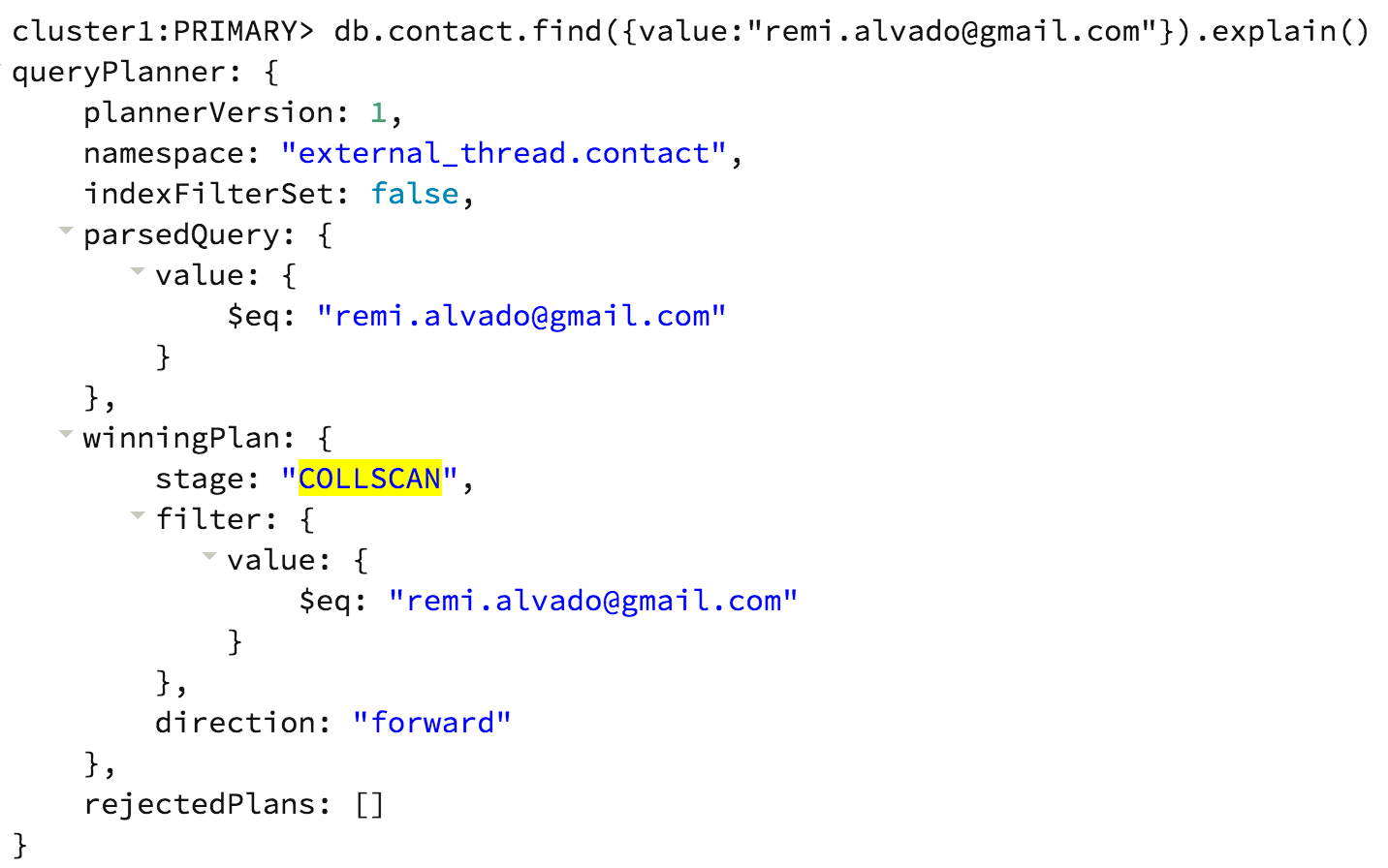 Scan complet de la Collection
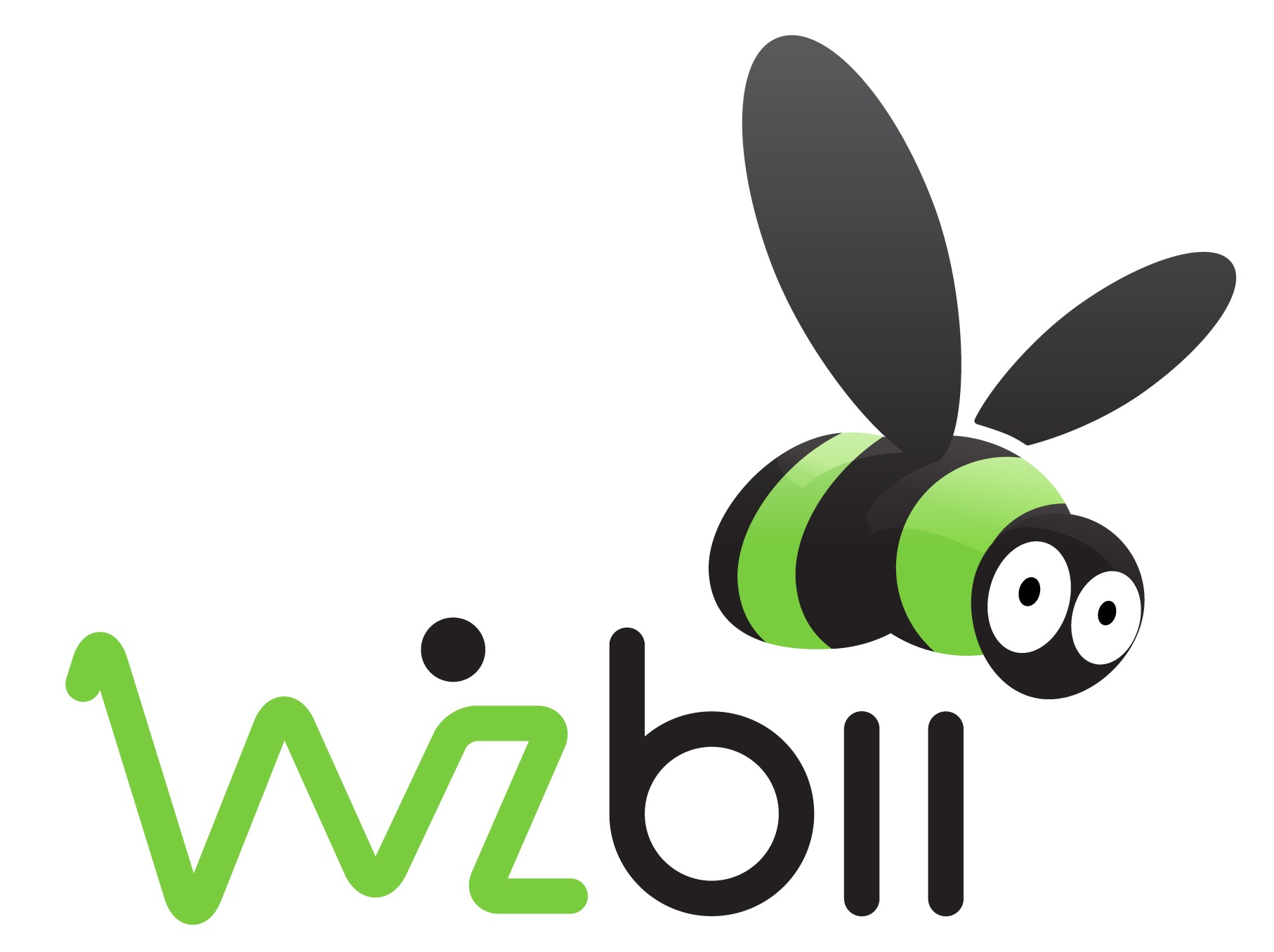 Scaling MongoDB
Cloud Manager
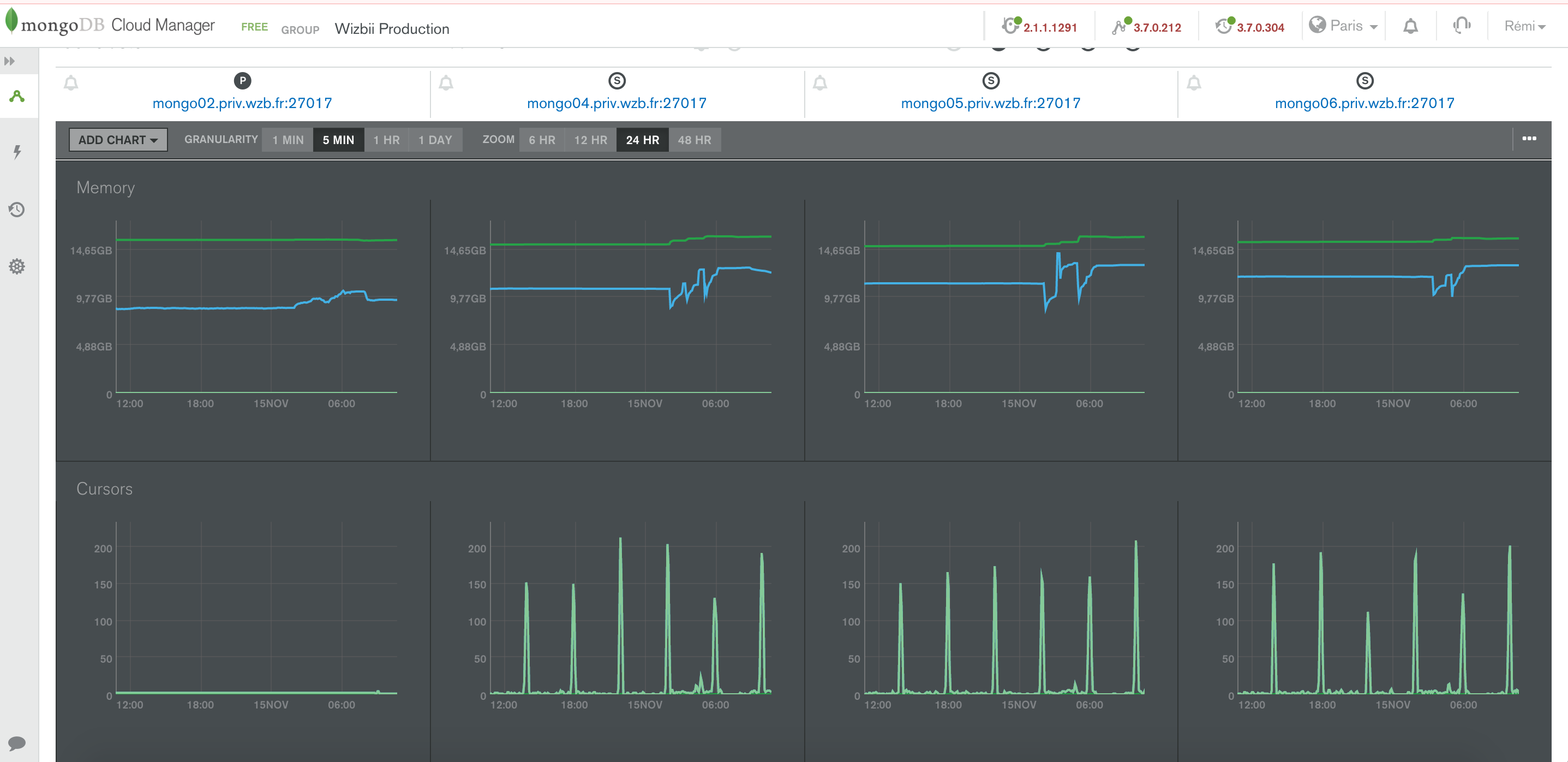 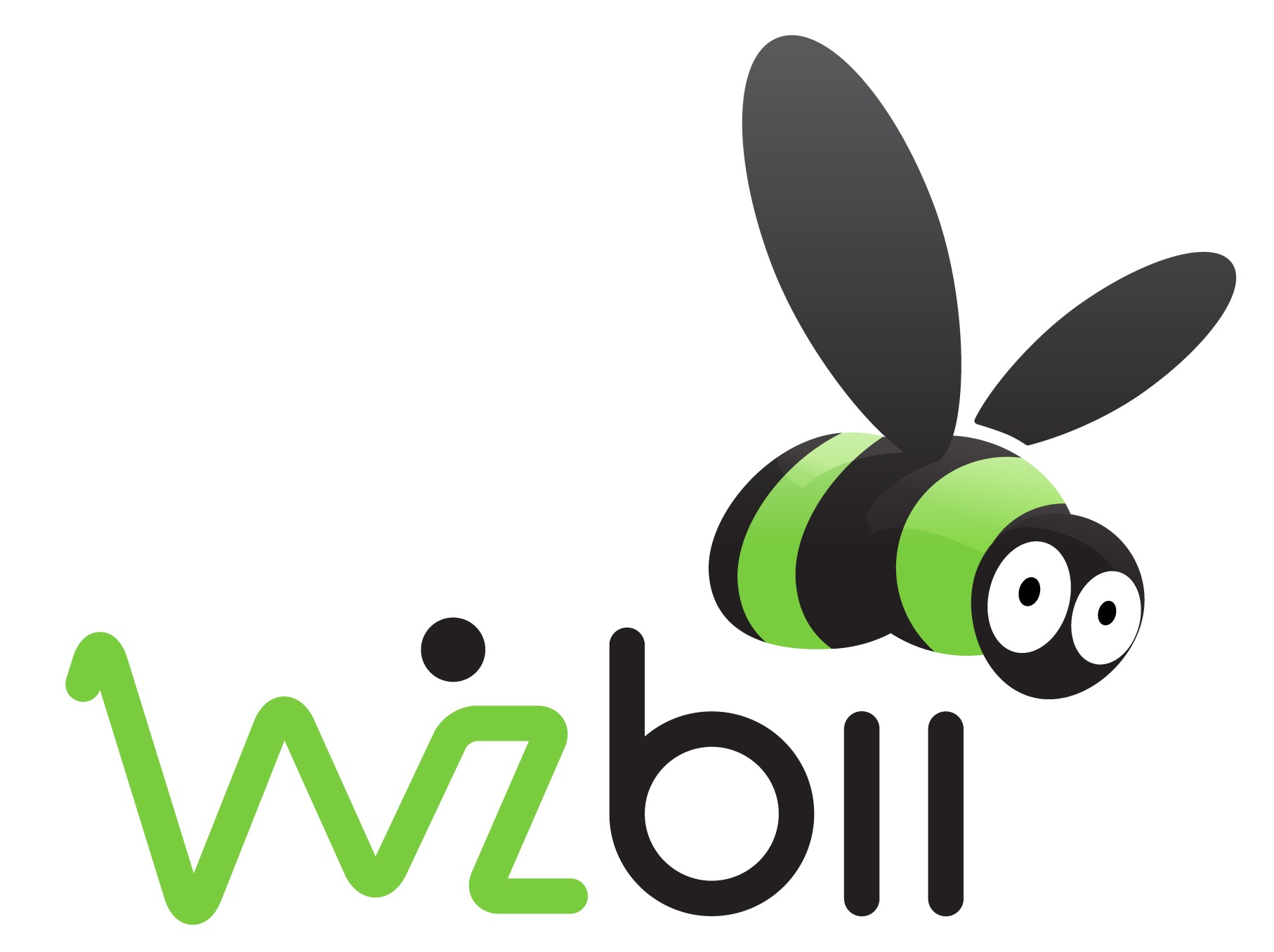 Scaling MongoDB
What’s next ?
Sharding : découpage des données
Pose des soucis sur les index
Statistical sampling : analyse d’un subset des données
Composition avec d’autres datastores
Search Engine pour les requêtes de pur search
Base de graphe pour le relationnel
Distributed Filesystem pour les données lourdes
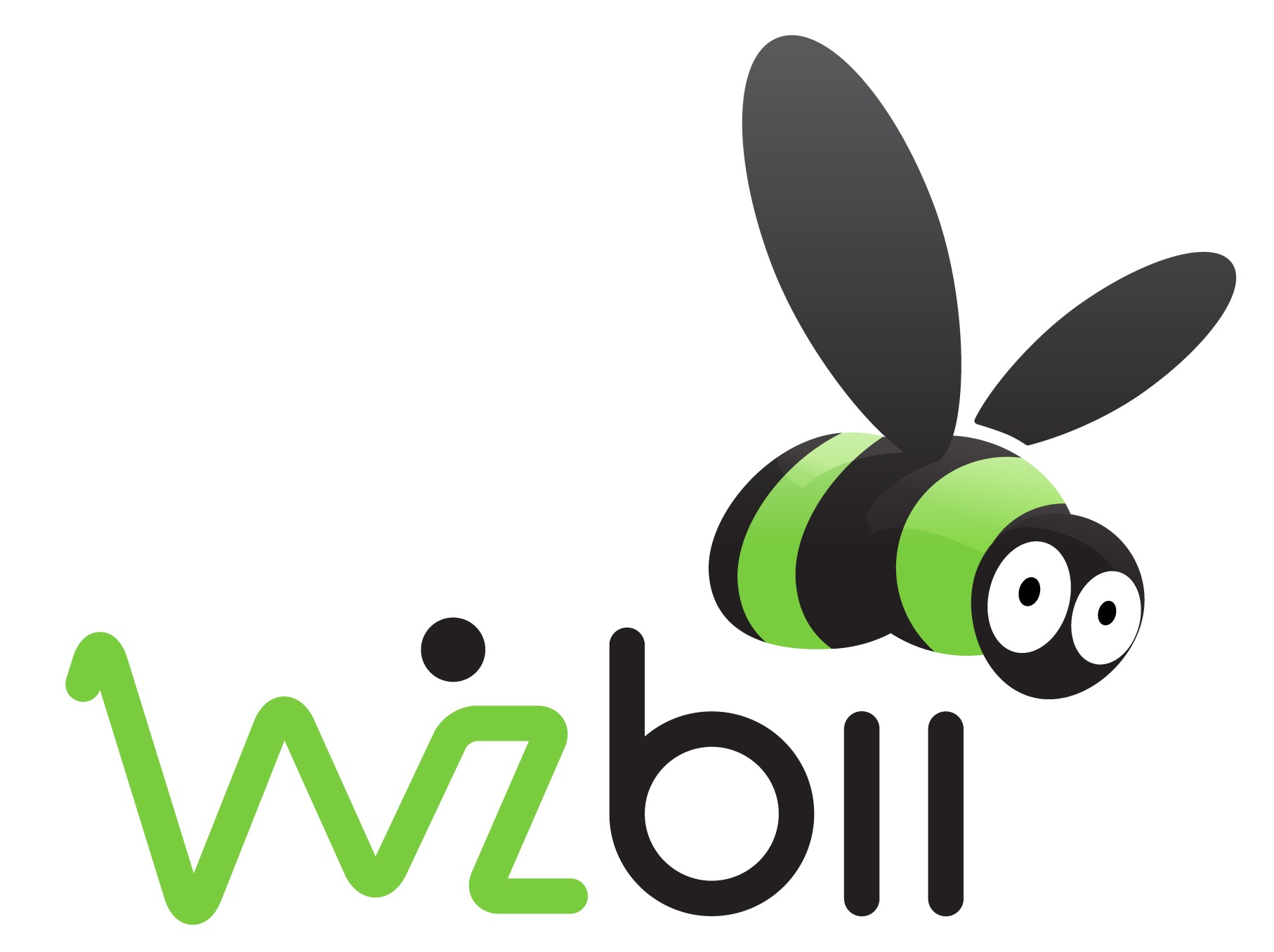 Scaling MongoDB
Scaling MongoDB
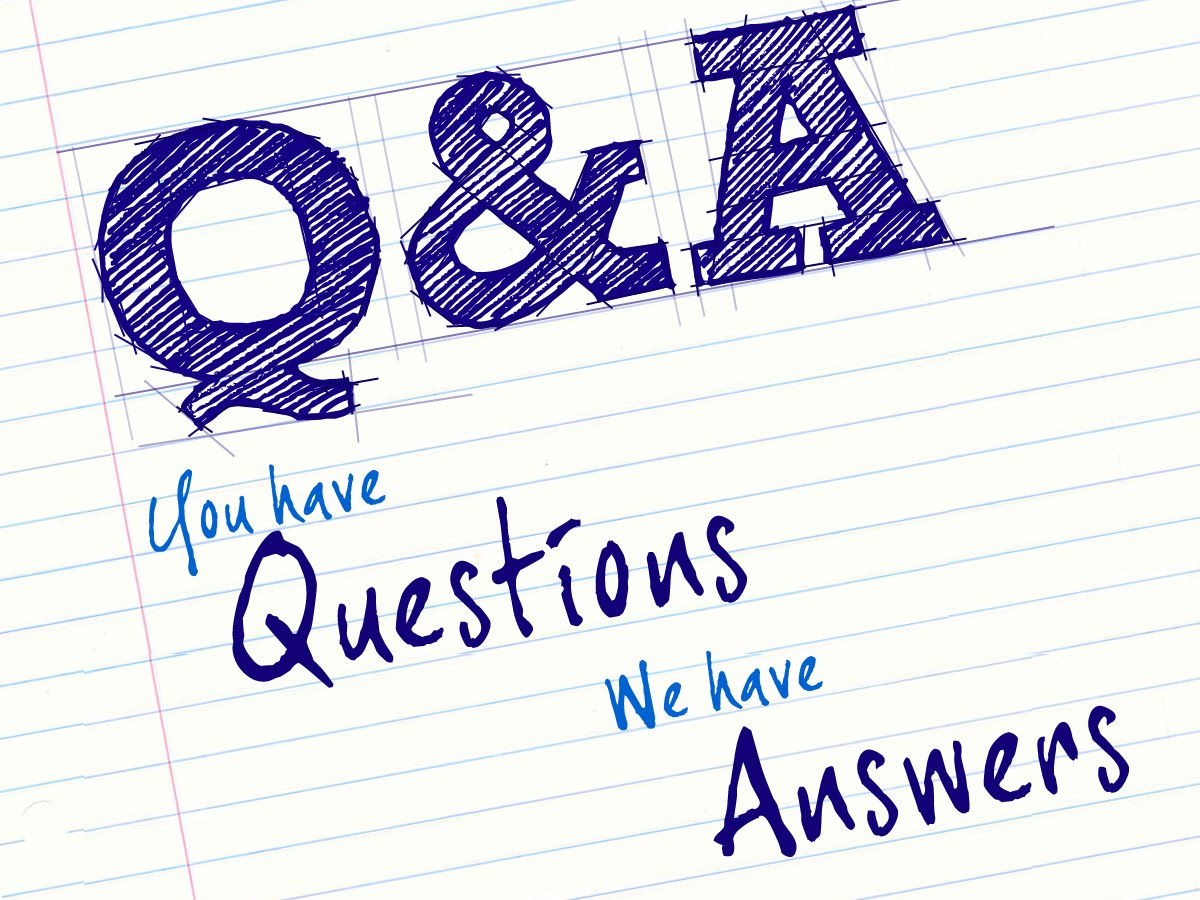 (maybe)
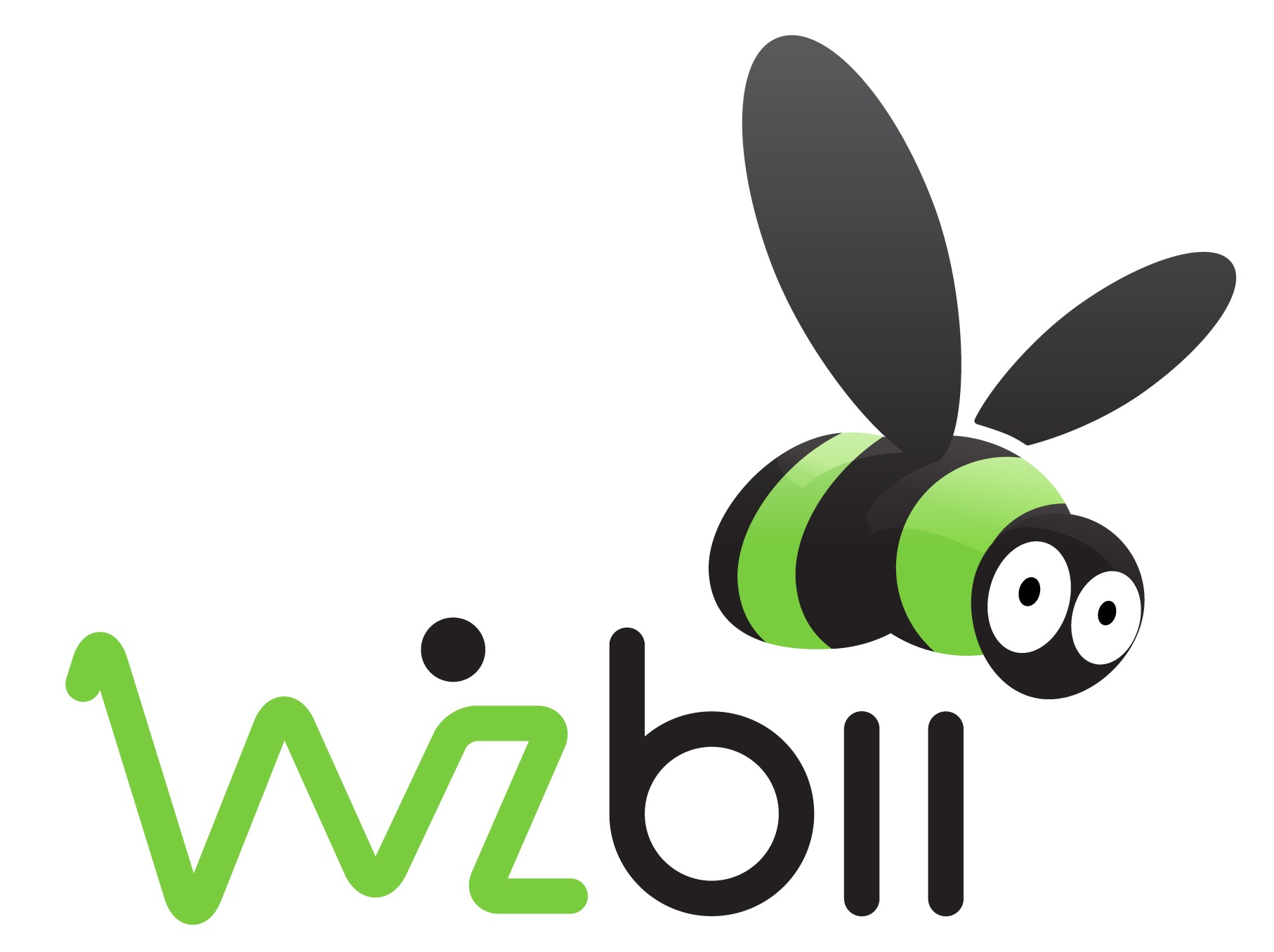 Scaling MongoDB